作業員のGS・MV-site登録マニュアル
MedVigilance Inc.
1.GS(協力会社向け)で作業員の必須情報を記入し、名簿に登録
2.作業員名簿で通門カード出力する
3.MVSiteで作業員GSから同期
4.作業員顔登録
5.MVSiteで設備にアサイン
1.1　グリーンサイトにログイン
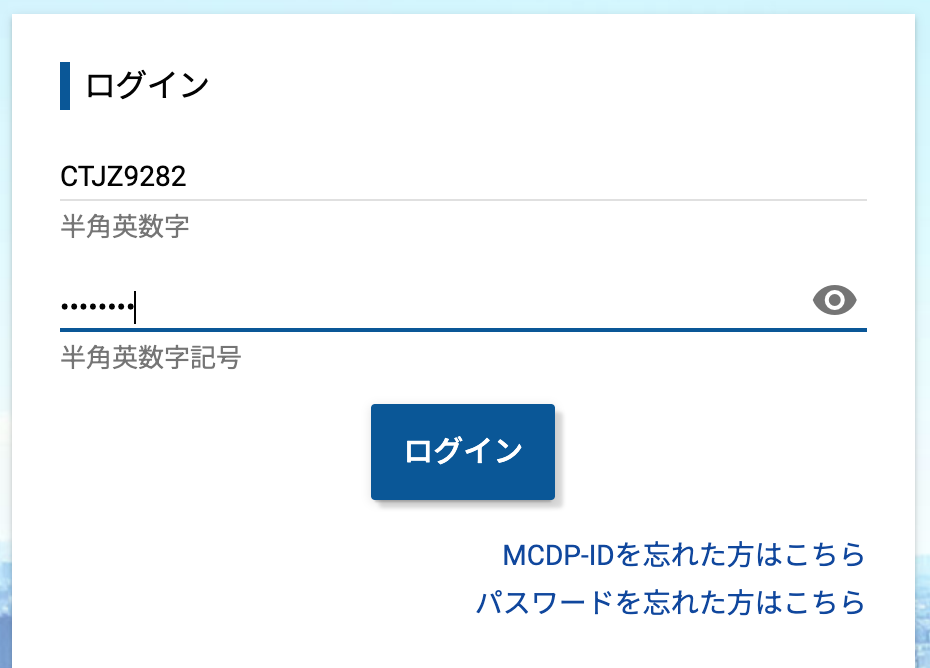 グリーンサイトにアクセスし、協力会社IDとパスワードを入力して、ログインしてください。
URL：
https://s2.portal.kensetsu-site.com/login

協力会社登録ID：CTJZ9282

元請会社登録ID：RAHA5326

共通PW：mcdp1234
1.2　Greensite（協力会社向け）
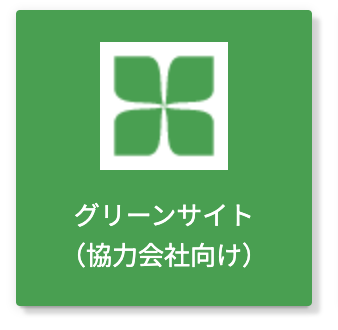 「グリーンサイト（協力会社向け）」をクリックし、基本データの管理とグリーンサイトの管理することができます。
1.3　従業員基本情報登録
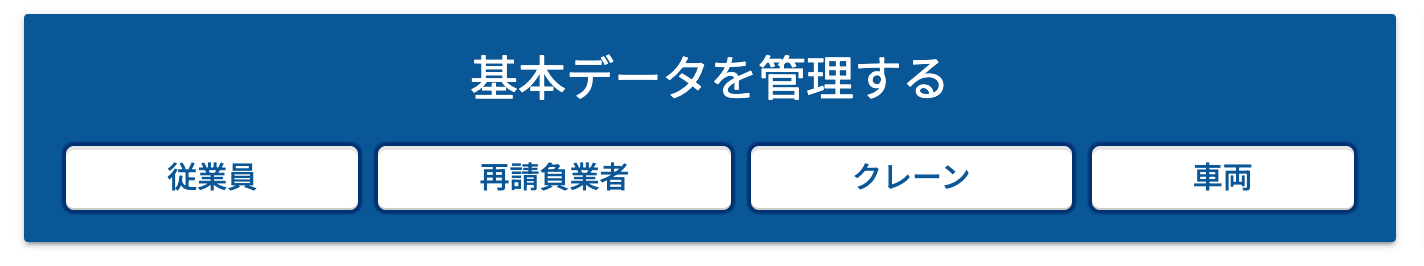 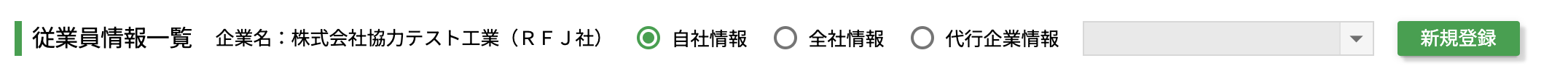 ①「従業員」をクリックし、
②「新規登録」従業員基本情報、情報編集、健康診断編集、雇用情報等編集を登録することができます。
1.4　グリーンサイト一覧
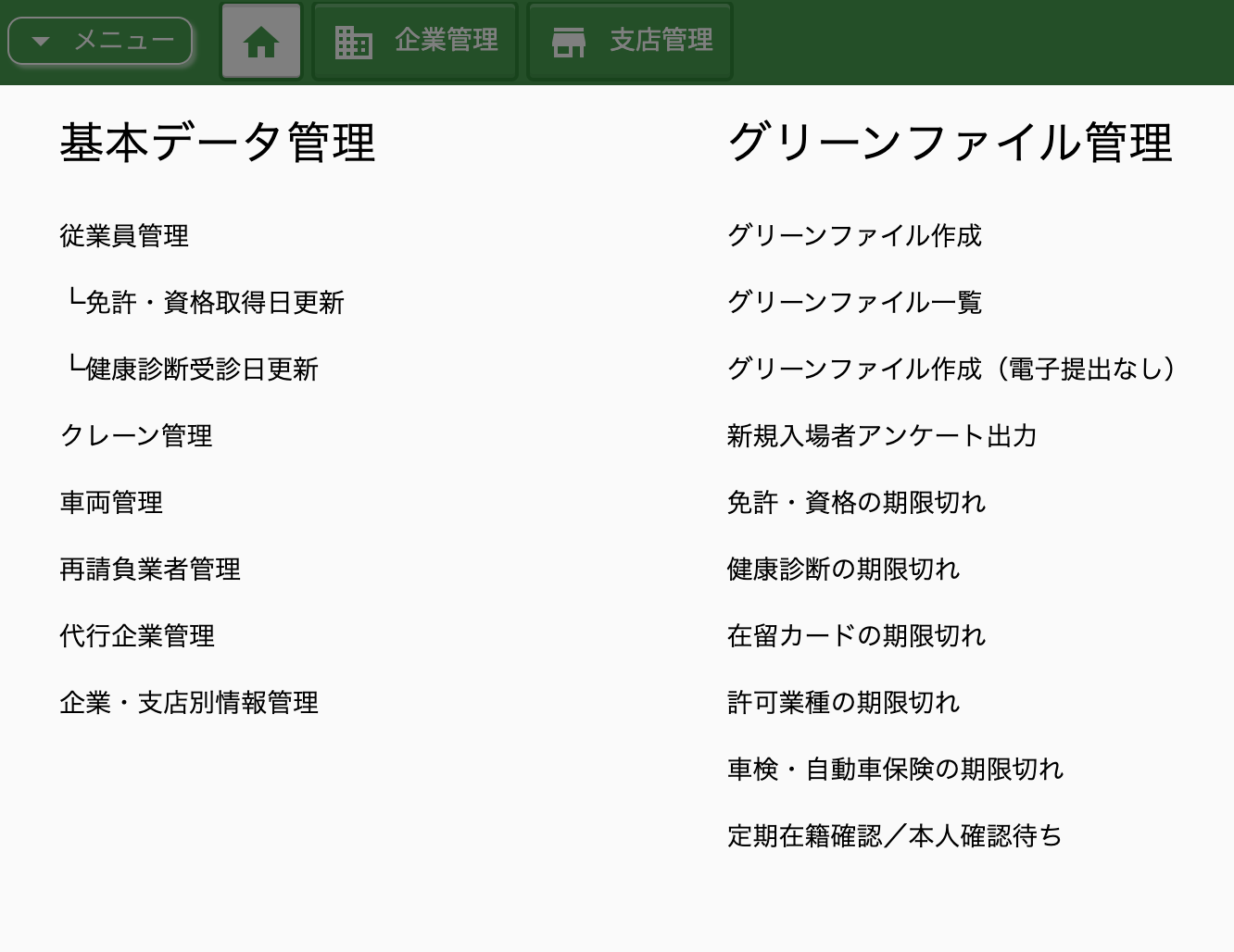 ①「グリーンサイト一覧」をクリックし、
②「RFJ通門テストプロジェクト：書類一覧」を選択して、提出書類一覧を確認してください。
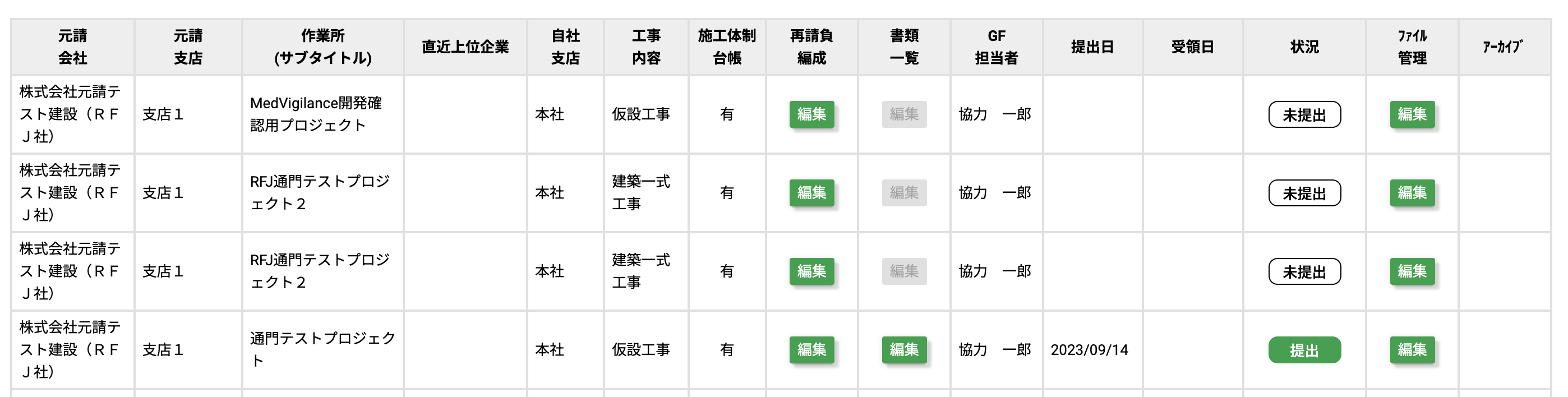 1.5　作業員名薄の確定
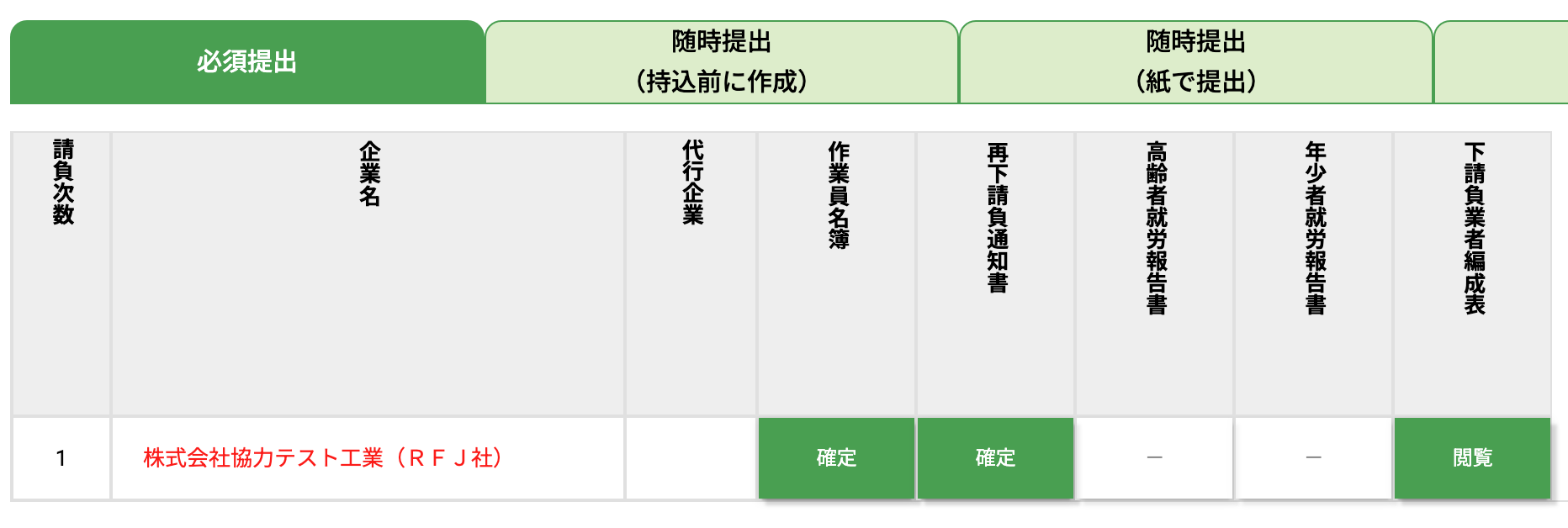 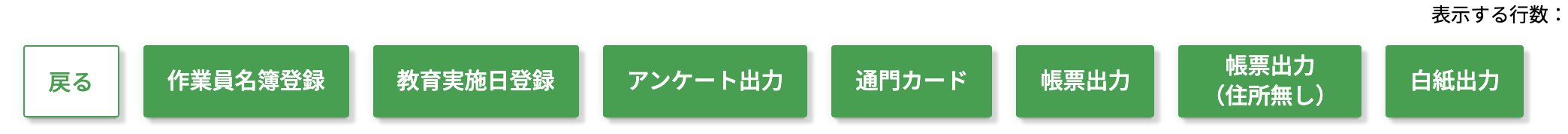 ①作業員名薄「確定」をクリックし、
②「作業員名薄登録」を選択して、従業員を追加することができます。
1.6　従業員の追加
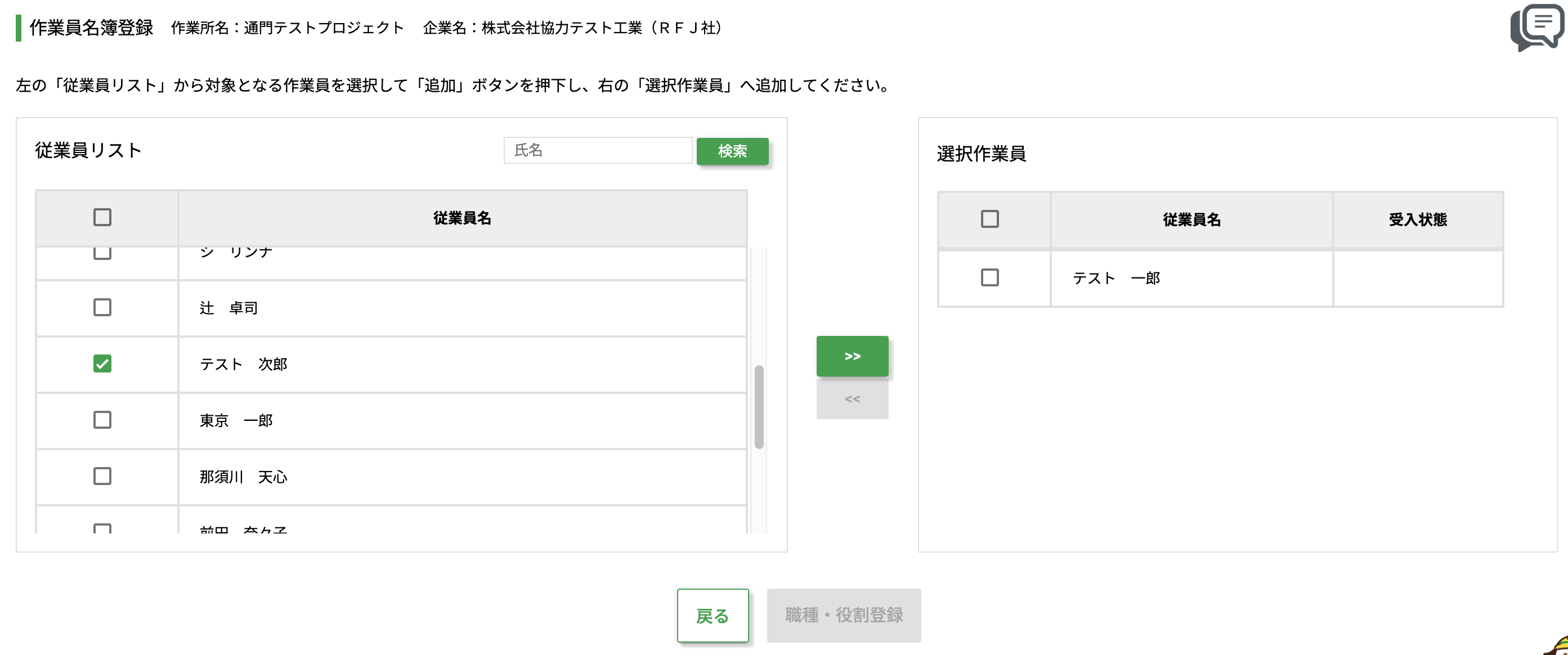 ①左の「従業員リスト」から対象となる作業員を選択して「追加」ボタンを押下し、右の「選択作業員」へ追加してください。
②「職種・役割登録」をクリックし、職種・役割を登録してください。
1.7　書類提出
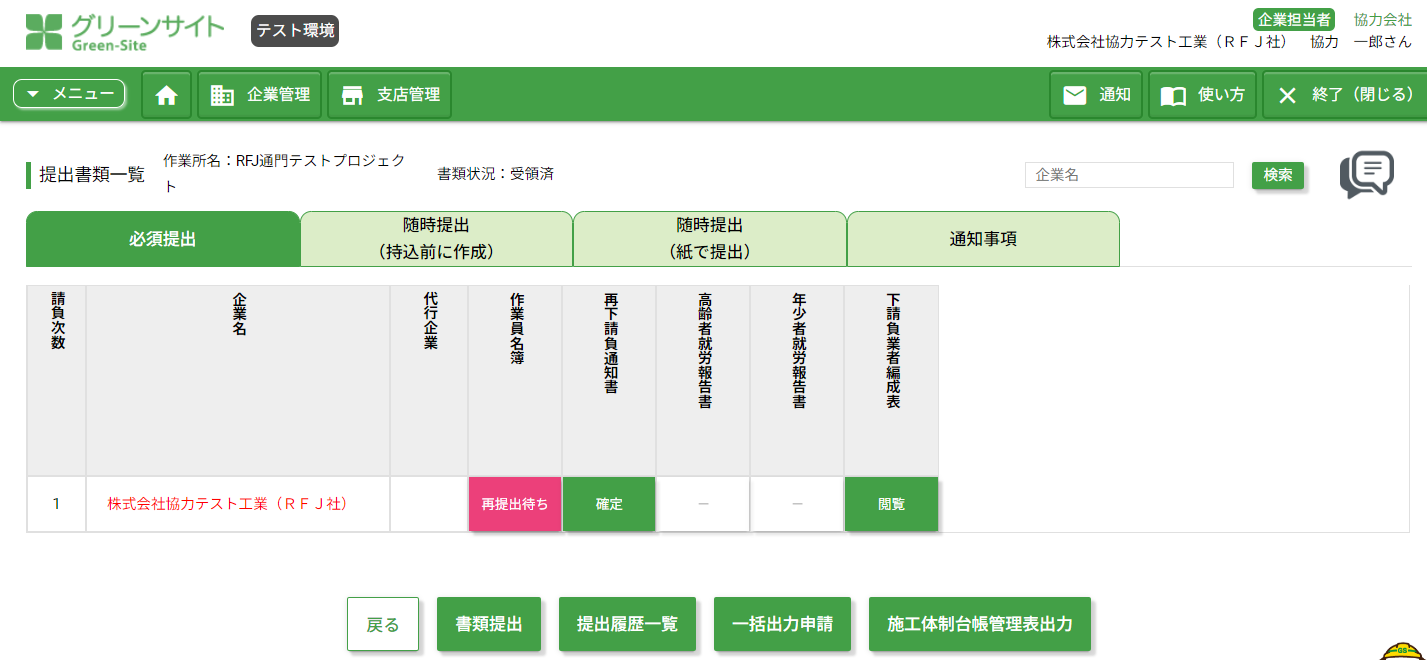 作業員名簿が再提出待ち（ピンク）になったら、書類提出ボタンを押してください。
これで作業員は「元請会社向け」登録されます。
1.8　グリーンサイトにログイン
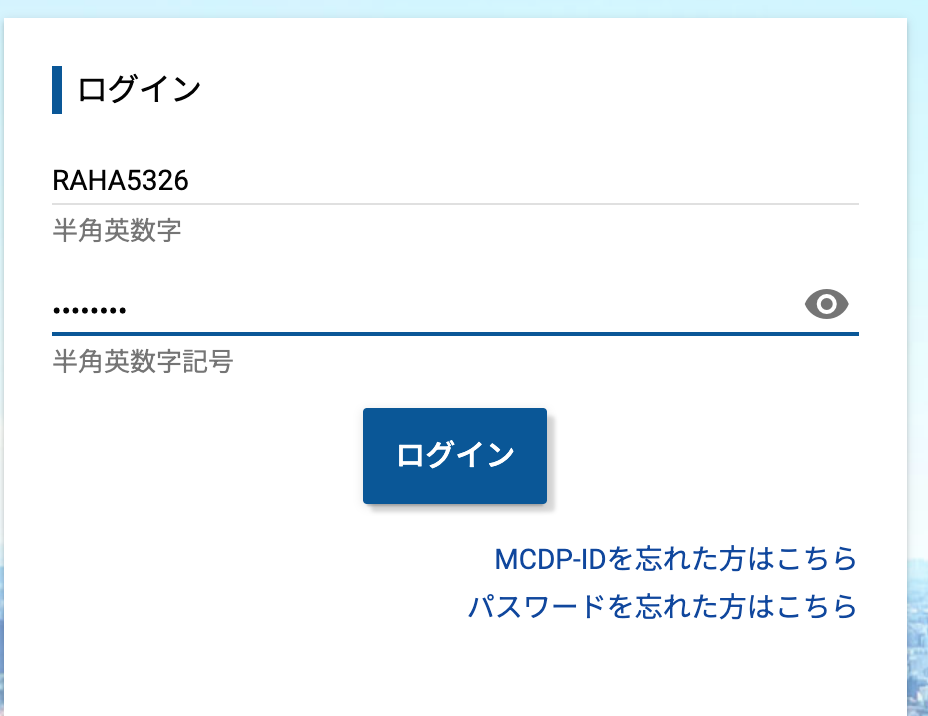 すべてのIDをサインアウトして、元請会社登録IDとパスワードを入力して、ログインしてください。
URL：
https://s2.portal.kensetsu-site.com/login

協力会社登録ID：CTJZ9282

元請会社登録ID：RAHA5326

共通PW：mcdp1234
1.9　グリーンサイト（元請会社向け）
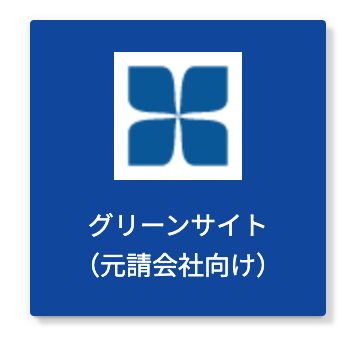 「グリーンサイト（元請会社向け）」をクリックし、基本データの管理とグリーンサイトの管理することができます。
1.10　グリーンファイル提出状況確認
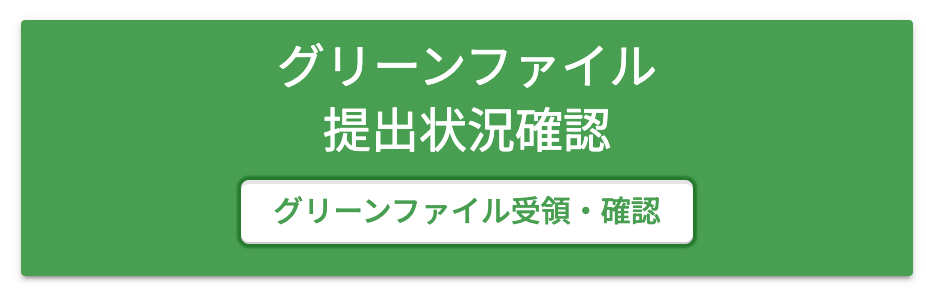 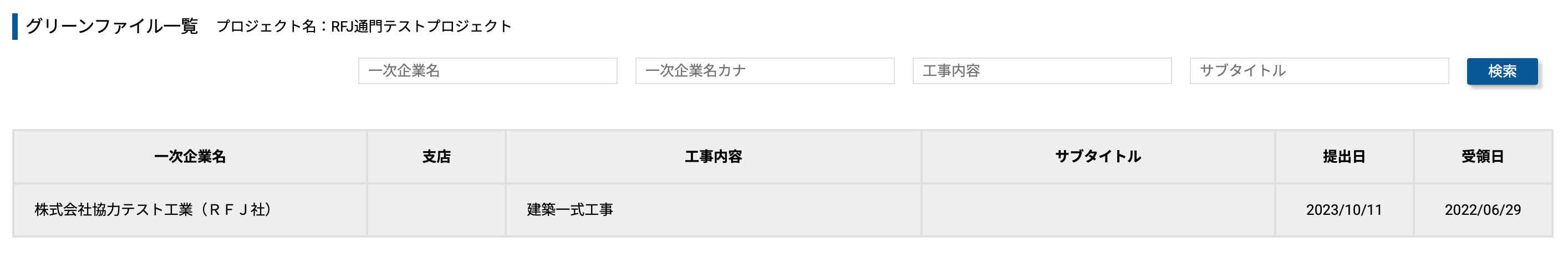 「グリーンファイル提出状況確認」をクリックし、提出した書類状況確認することができます。
1.11　作業員名薄一覧
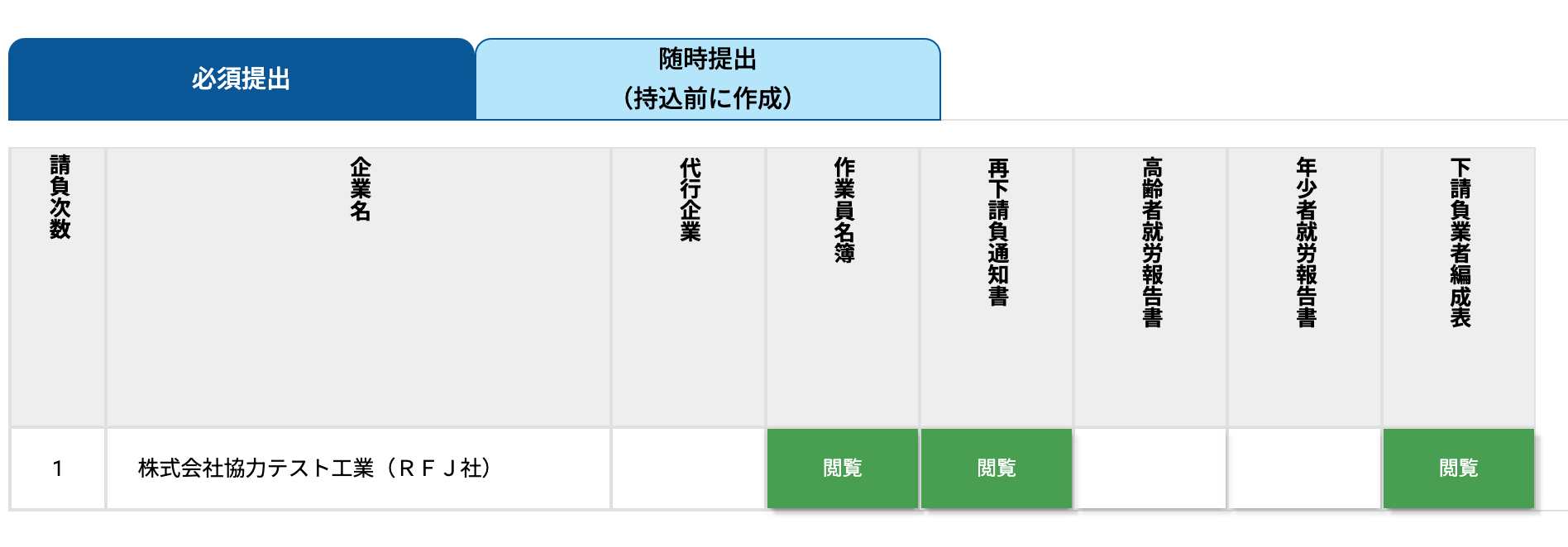 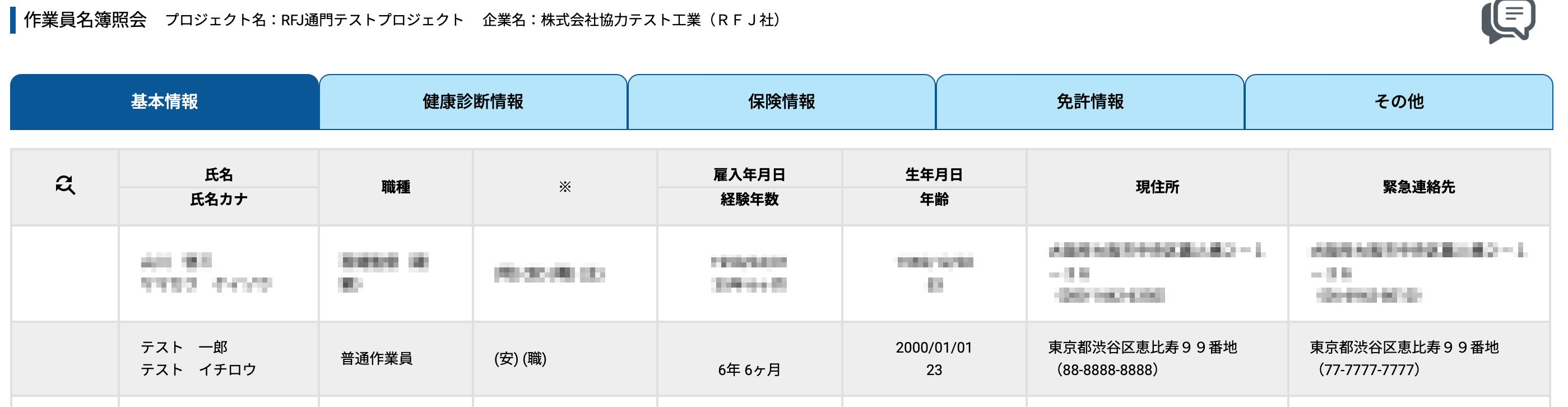 作業員名薄「閲覧」をクリックし、書類状況確認することができます。
2.作業員名簿で通門カード出力する
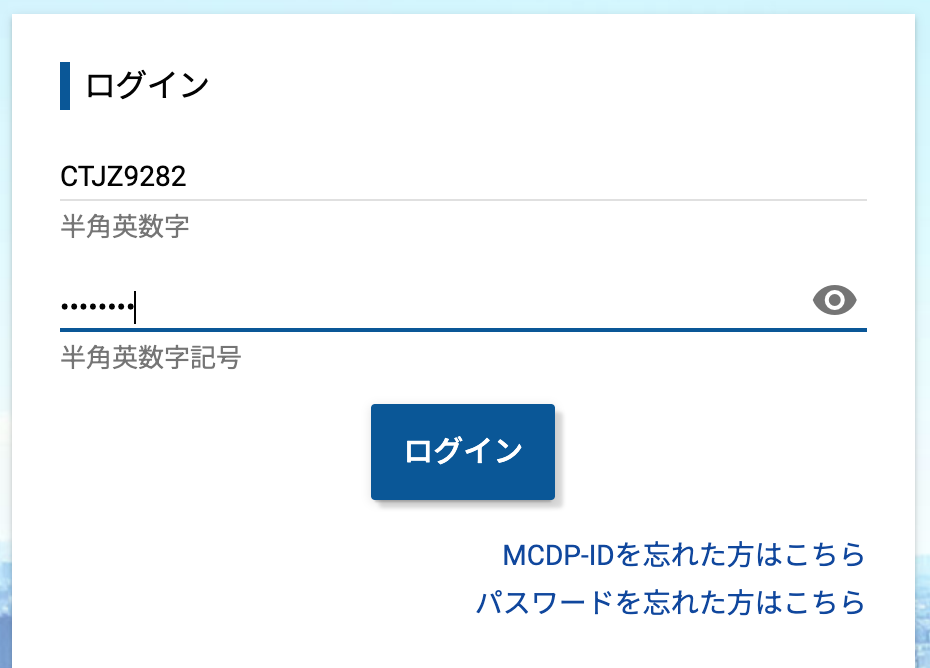 グリーンサイトにアクセスし、協力会社IDとパスワードを入力して、ログインしてください。
「グリーンサイト（協力会社向け）」をクリックし、「従業員」を選択してください。
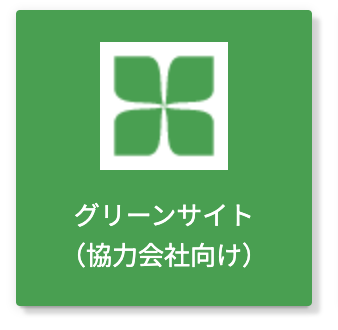 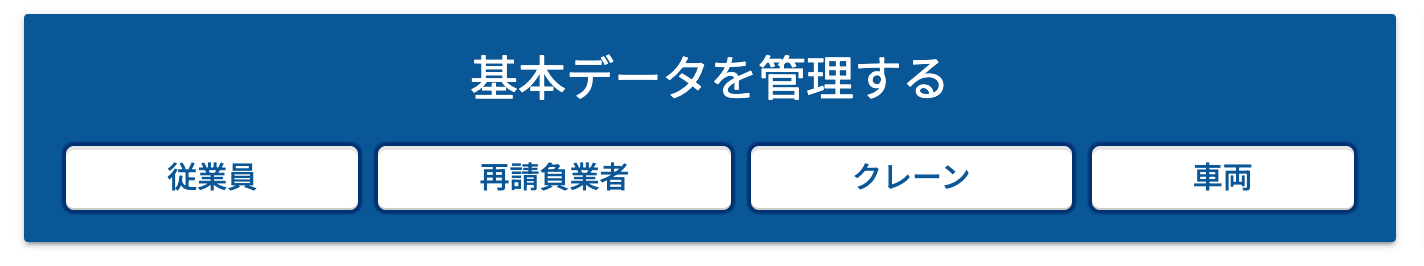 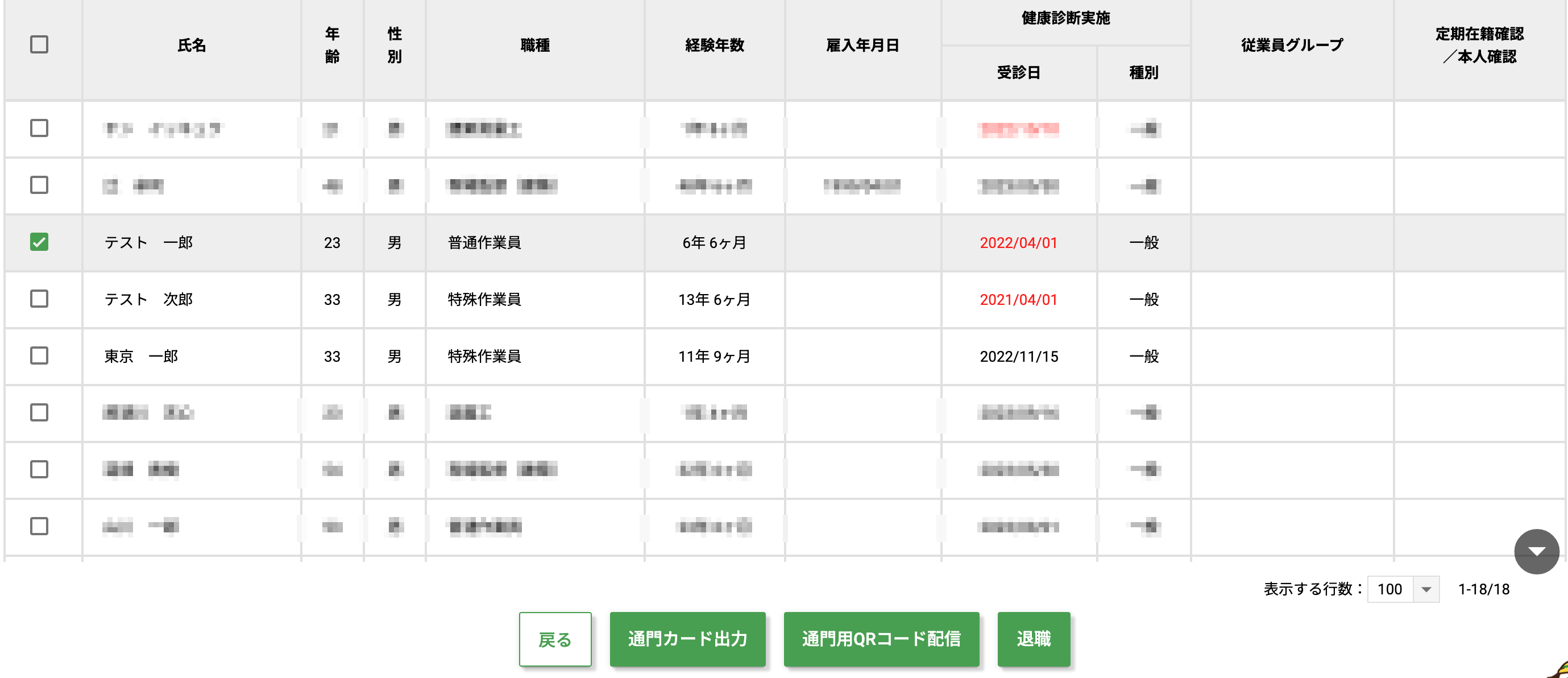 2.1　作業員名簿で通門カード出力する
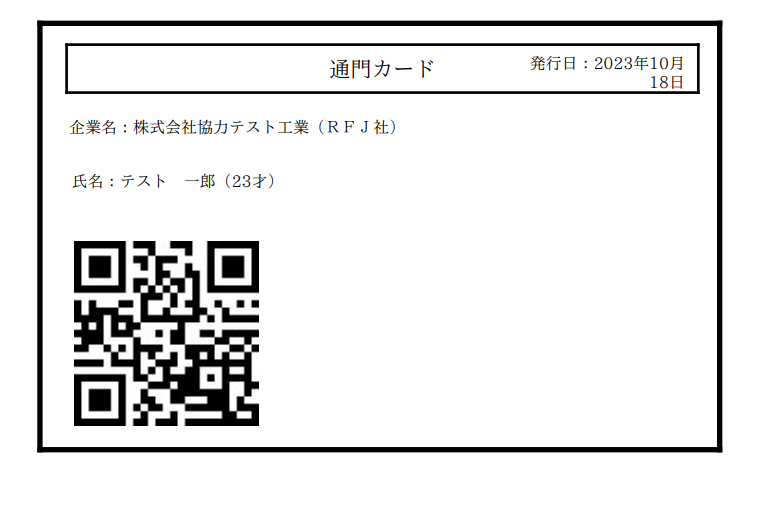 「通門カード出力」をクリックし、ダウンロードしてください。
3.MVSiteで作業員GSから同期
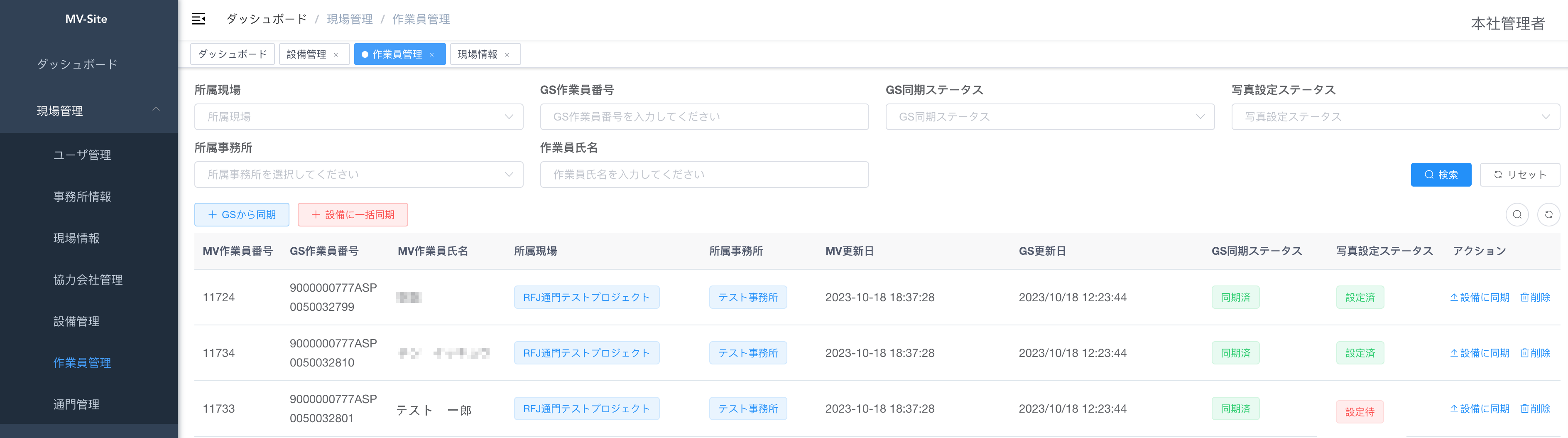 MV−siteを登録して、「作業員管理」を選択すると「＋GSから同期」を押せば、サーバーに保存した作業員情報を一括で同期します。
注：同期した作業員情報の写真設定のステータスの確認を行います。「設定済」を表示すると、当該作業員の顔写真は登録済みになります。しかし、「設定待」と表示すれば、当該作業員は顔写真の登録を行う必要があります。
4.作業員顔登録
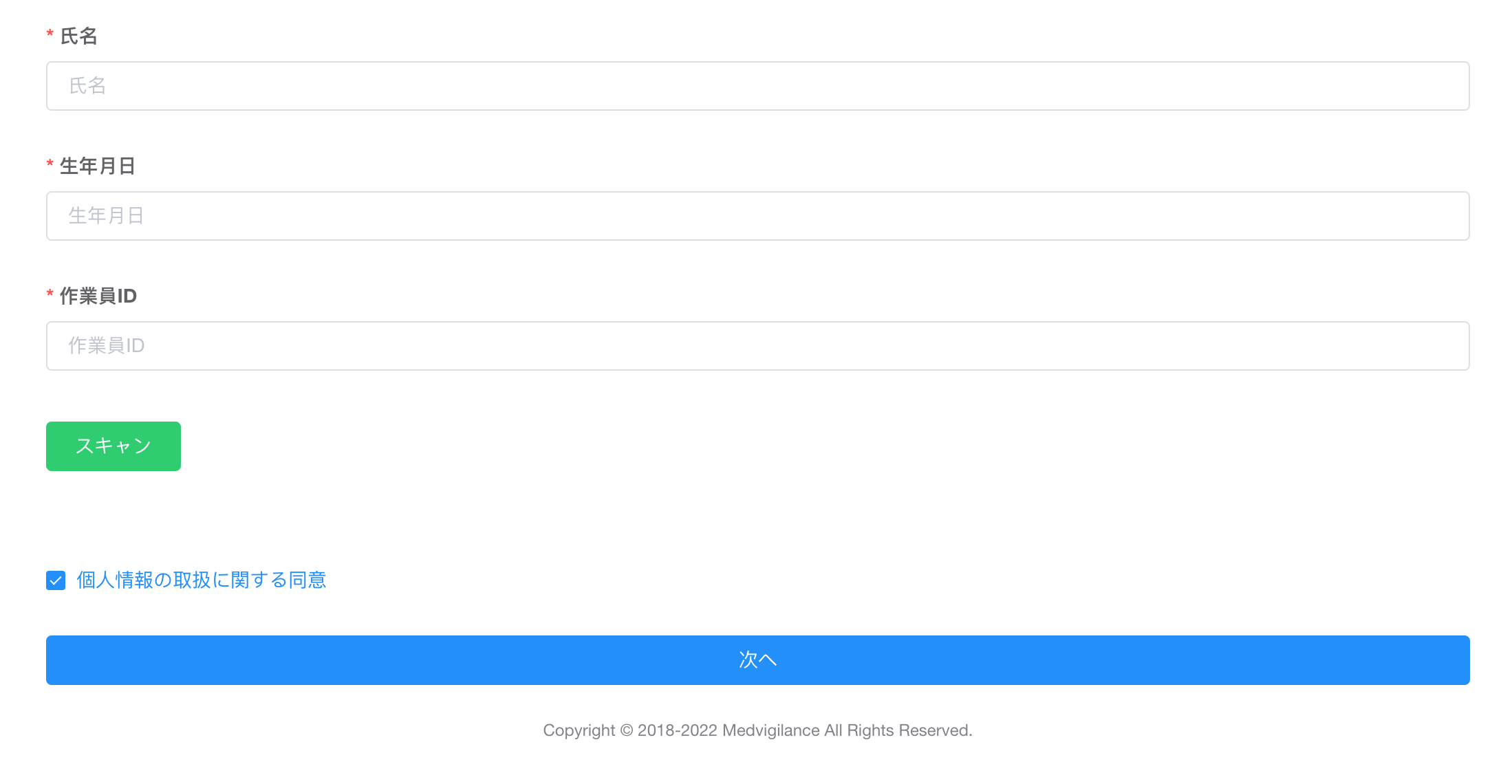 URL：https://staging.face-in.jp/face-image-upload-step-1
氏名、生年月日を入力し、作業員IDは通門カードのQRコードをスキャンしてください。